[Naam innovatieve oplossing]
Challenge PersoPoint
Naam bedrijf(/bedrijven):Datum:
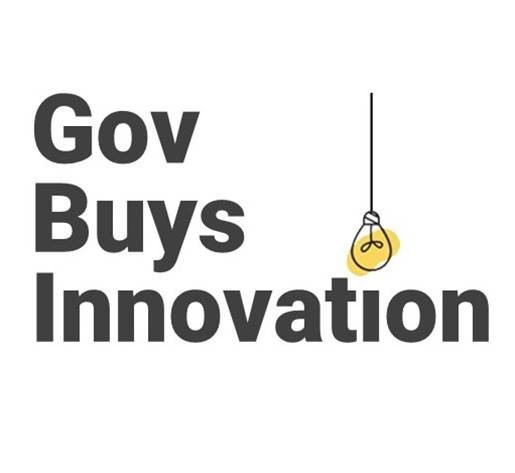 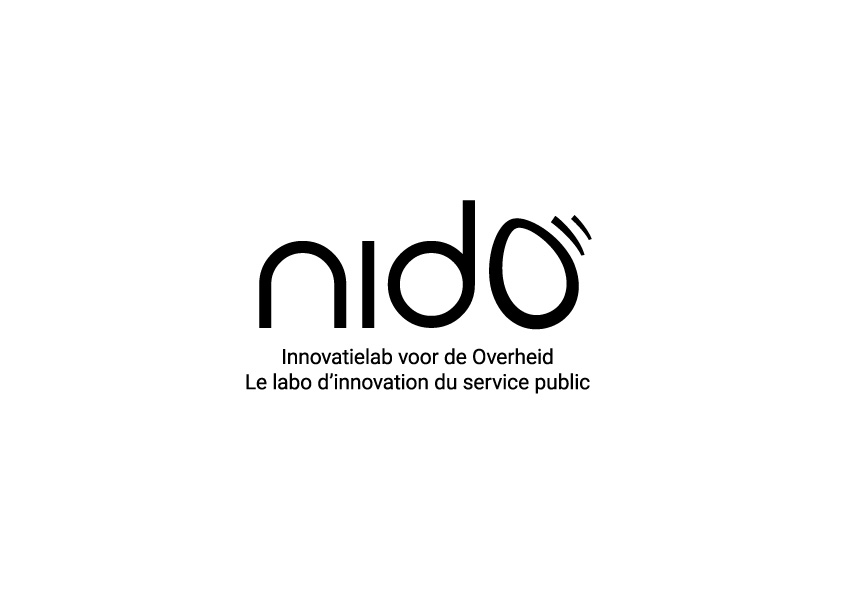 Logo bedrijf
Agenda
Innovatie-expertise& team
1
2
3
4
Oplossing
Experiment
Vragen
Pitch
1
Oplossing
Xxx
Xxx
Xxx
Xxx
xxx
2
Experiment
Xxx
Xxx
Xxx
Xxx
xxx
3
Innovatie-expertise & team
Xxx
Xxx
Xxx
Xxx
xxx
4
Vragen
Xxx
Xxx
Xxx
Xxx
xxx